Cada San Valentín 
que pasamos juntos te quiero más.
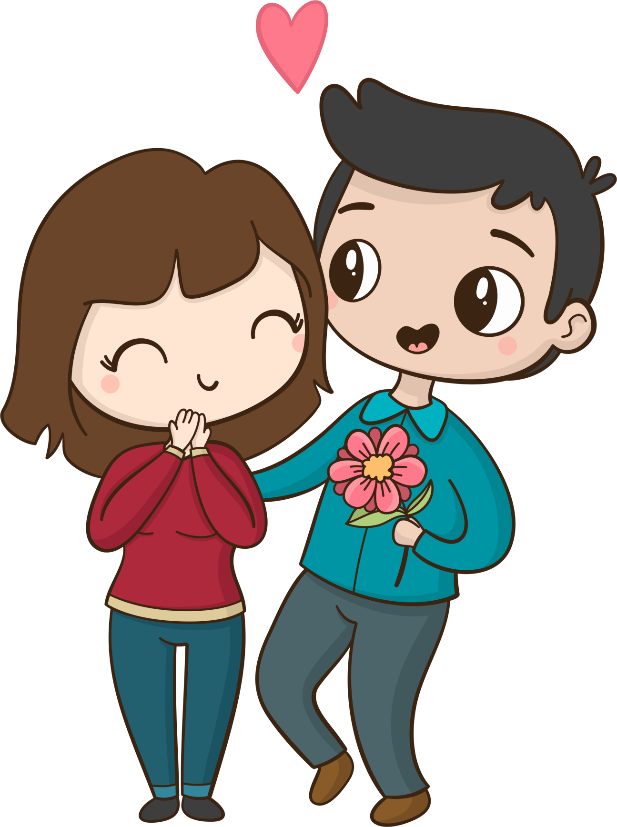 Te Amo Elizabeth
www.megaidea.net